Pre-Class
I
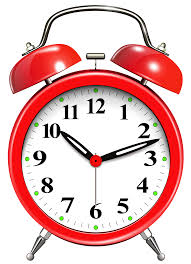 Directions:  
Complete the Bell Ringer worksheet.
Make sure you have a sharp pencil!
5 minutes
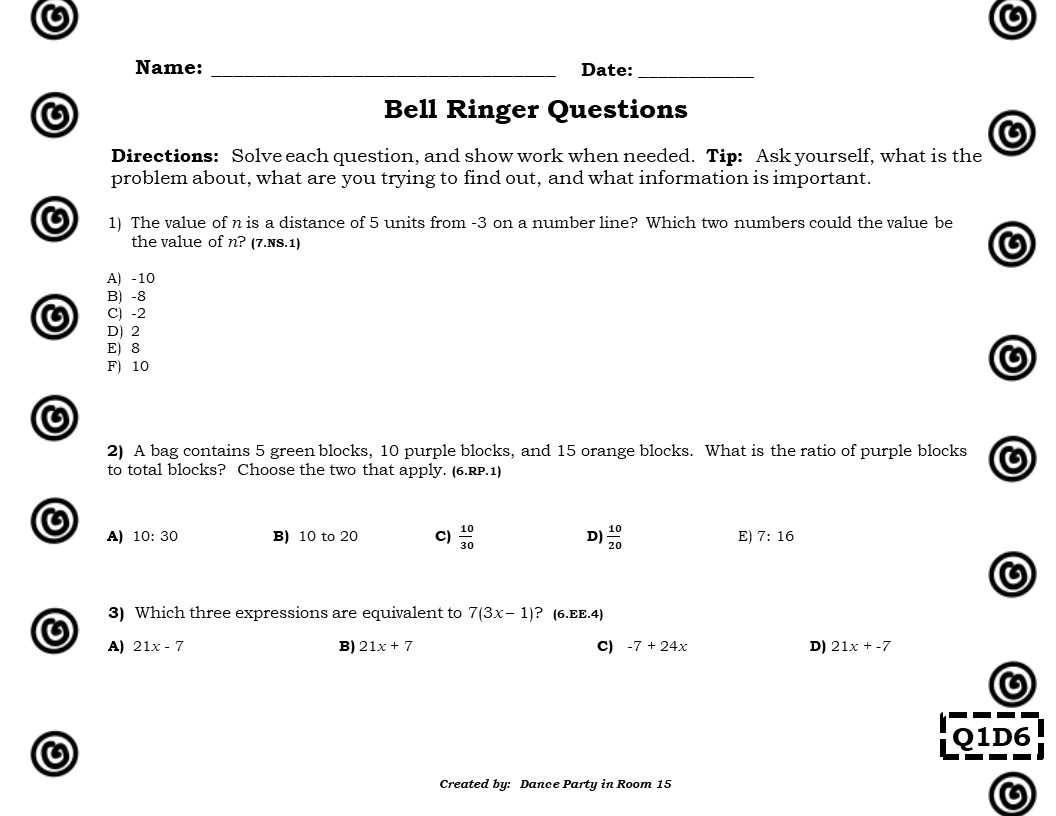 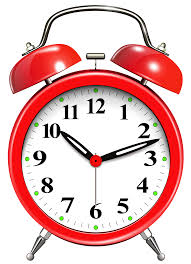 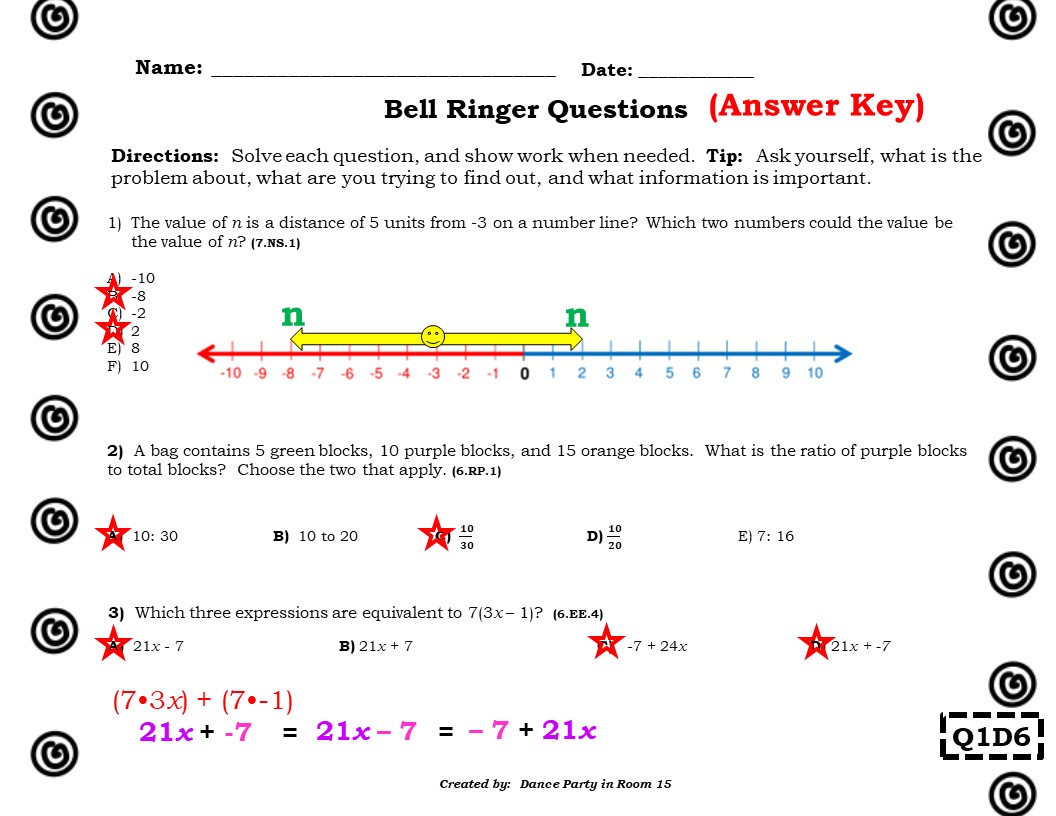 Review
2.5 minutes
IIa
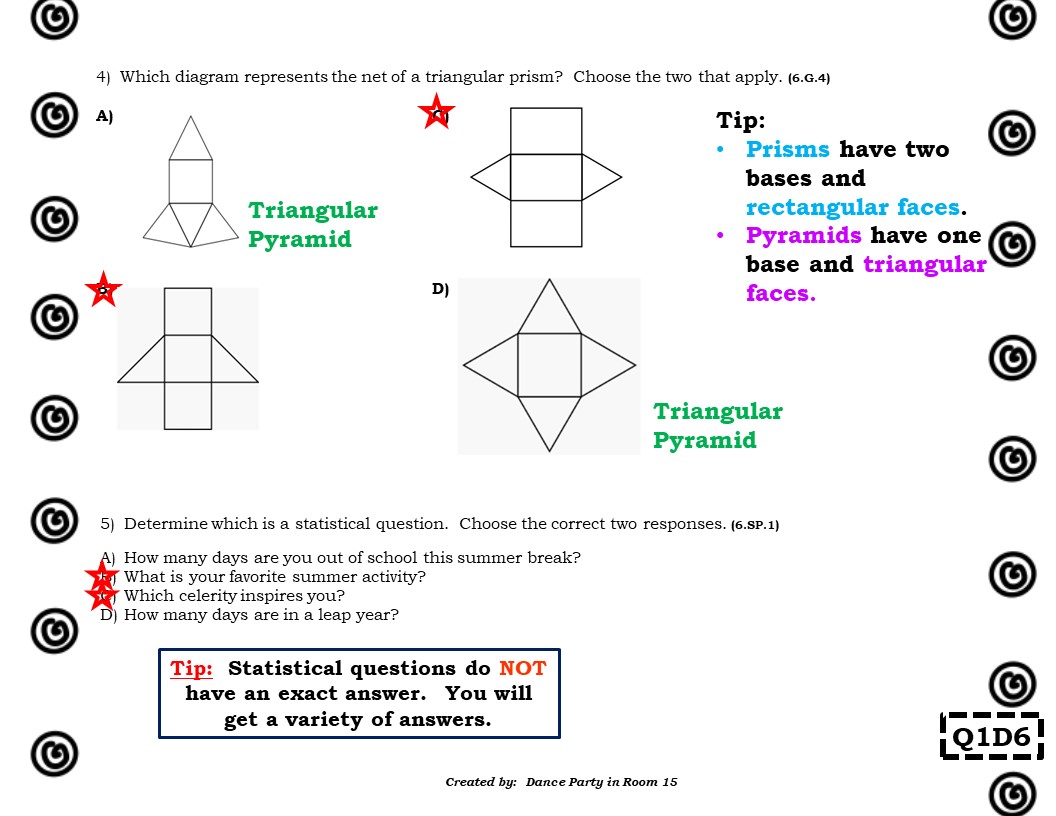 Review
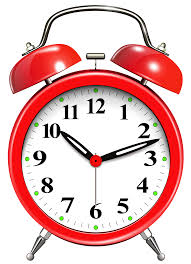 2.5 minutes
IIb
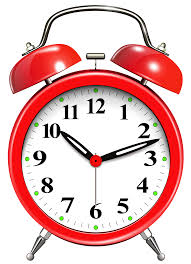 Hook
III
1.5 minutes
Directions:  Think, which one does not belong?  We will discuss in 1 minute.
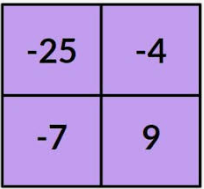 IVa
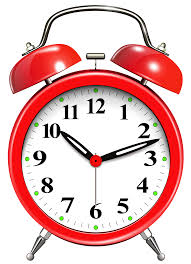 Focus Question
30 seconds
How can mathematicians use a horizontal number line to add integers?
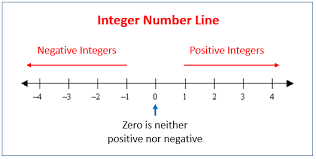 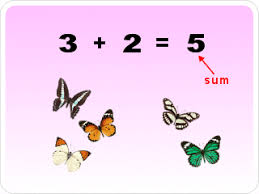 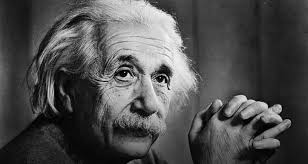 IVb
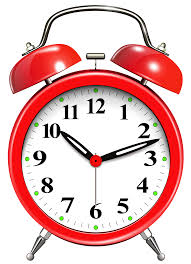 Focus Question
30 seconds
By the end of the lesson, you can say…
I can use a horizontal number line to add integers.
I can explain that a sum of a number and its opposite is zero.
1 minute
Prerequisite Information
V
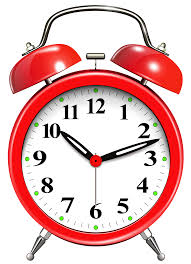 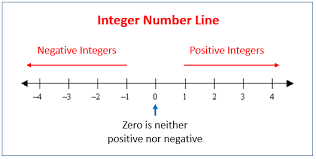 Integers are whole numbers and their opposites  

Examples:
5, 4, 3, 2, 1, 0, -1, -2, -3, -4, -5
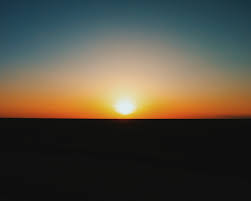 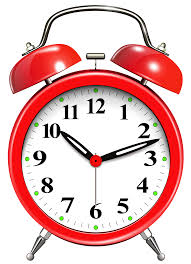 VI
Real World Connection
1 minute
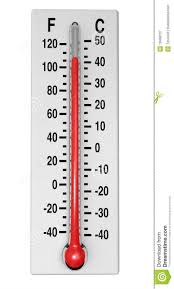 Anchorage, Alaska
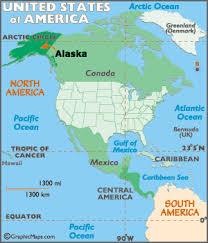 Jackson, Mississippi
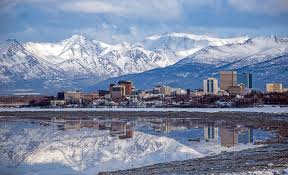 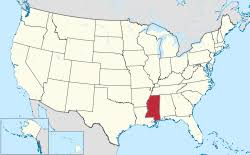 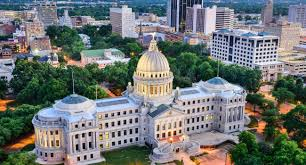 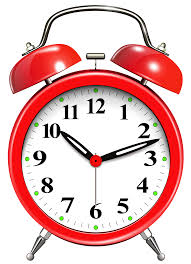 VII
Importance/Relevance
30 seconds
Integers are important because it helps us be more precise with our calculations when solving mathematical problems.
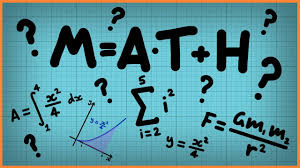 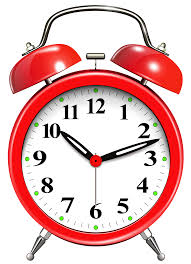 Teacher Input
1
30 seconds
Directions:  Turn in their instruction workbooks to pages 2 & 3.
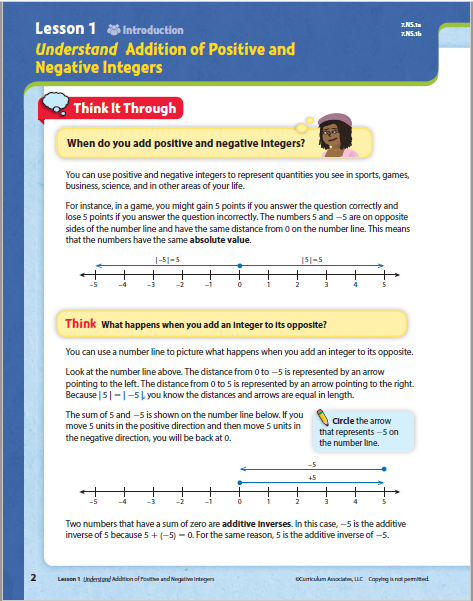 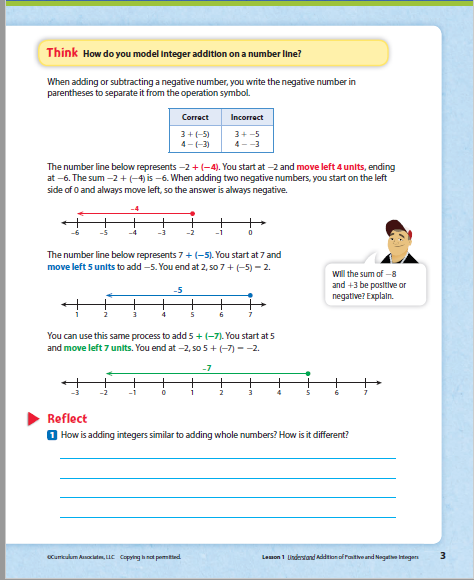 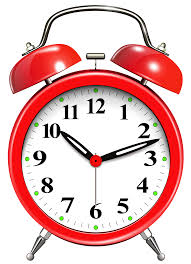 Teacher Input
2
15 seconds
Lesson Vocabulary
absolute value
additive inverse
integer
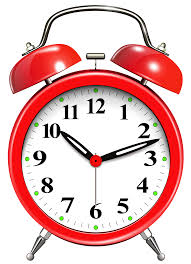 Teacher Input
4
45 seconds
absolute value
This notation is to express a numbers distance from zero on a number line.
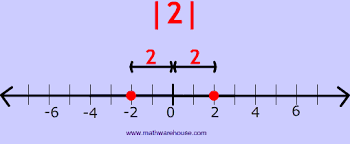 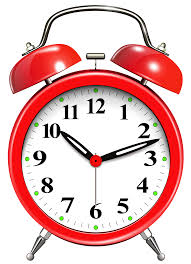 Teacher Input
4
1 minute
additive inverse
a number you add to another number to equal zero.  
This is also known as the opposite number.
 x + (-x) = 0
 (-x) + x = 0.
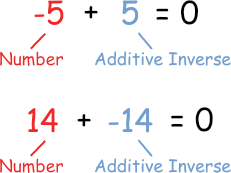 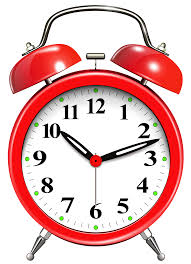 Teacher Input
5
30 seconds
integer
whole numbers and their opposites  

Examples:
5, 4, 3, 2, 1, 0, -1, -2, -3, -4, -5
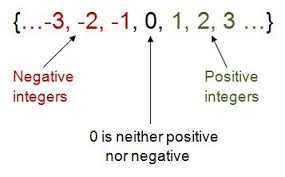 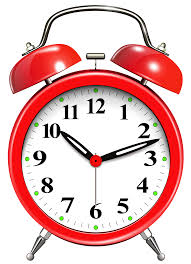 Teacher Input
6a
3 minutes
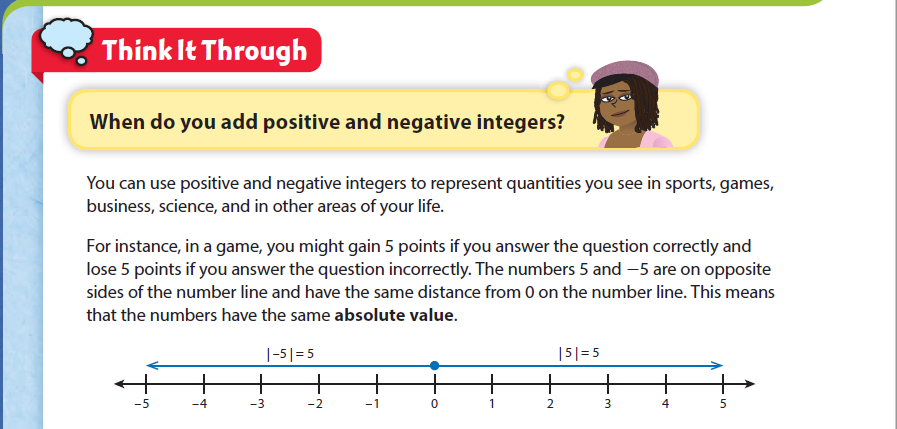 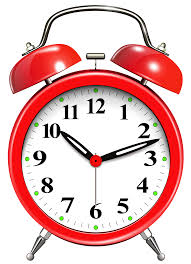 Teacher Input
6b
4 minutes
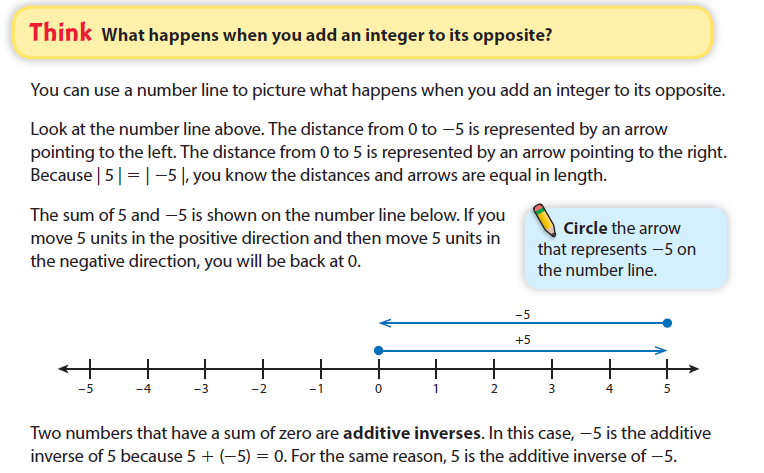 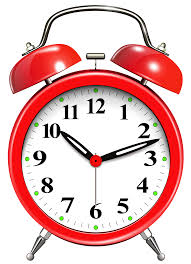 7a
1 minute
Teacher Modeling
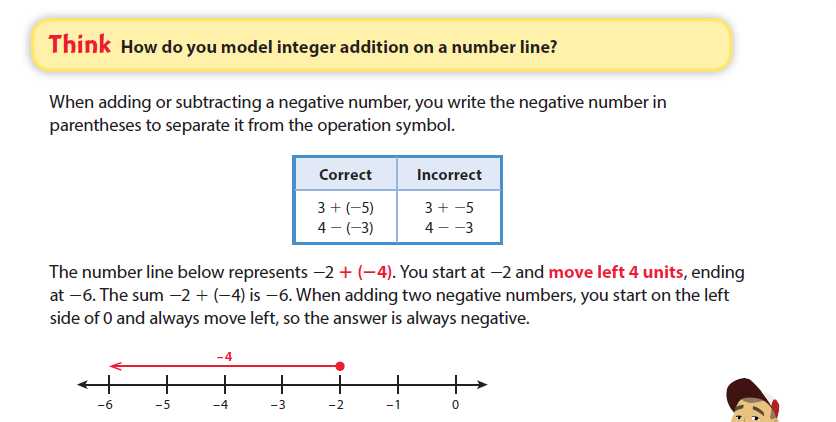 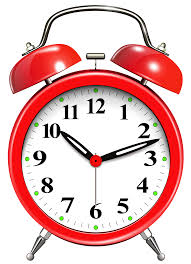 7b
1 minute
Teacher Modeling
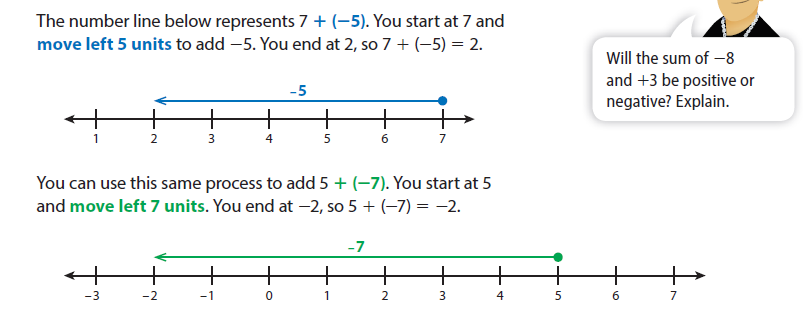 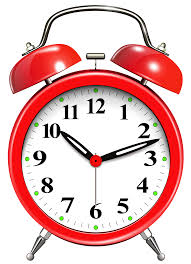 8a
30 seconds
Teacher Modeling
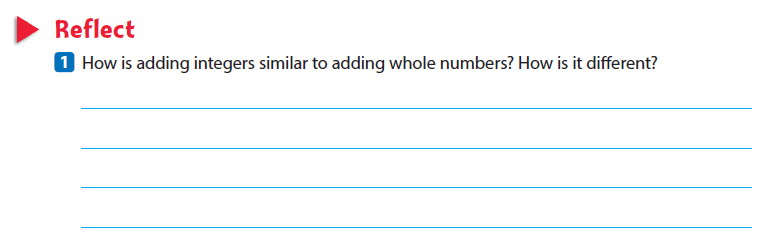 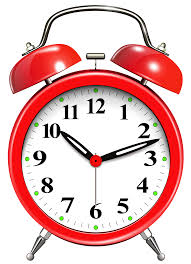 Teacher Input
8b
2 minutes
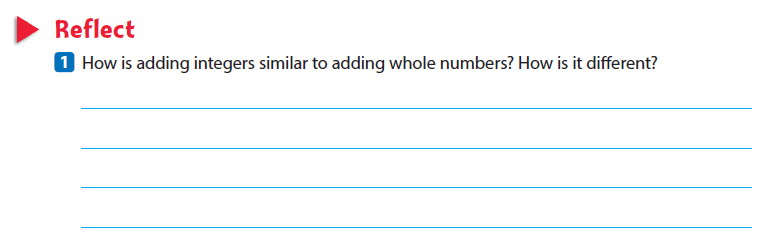 Adding integers is similar to adding whole numbers since…  It is different because…
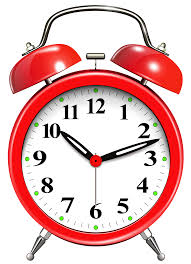 9
30 seconds
Educational Brain Break
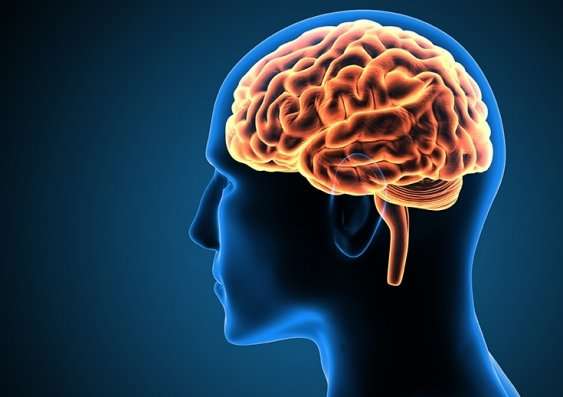 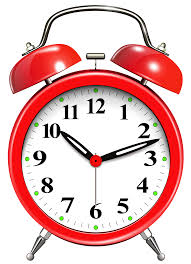 5 minutes
Educational Brain Break
Directions:  
Get out of your seat. 
Find a classmate that has your additive inverse.  
There will only be one person that has it.
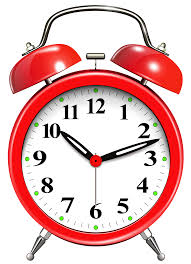 Guided Practice
10 minutes
Directions:  
Turn to page 3 in your practice workbook.
Tear this page out.
Complete questions 1-10. 
(What you do not finish is homework.)
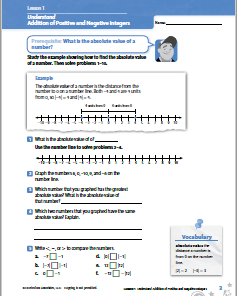 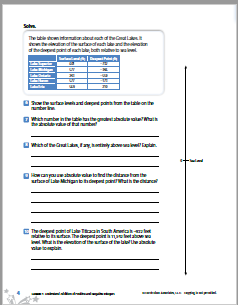 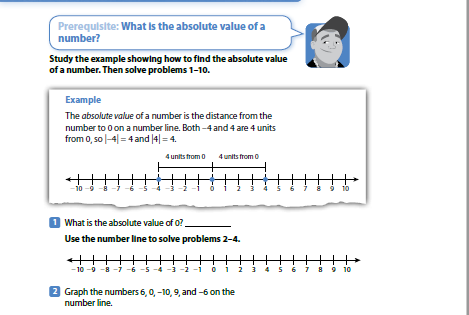 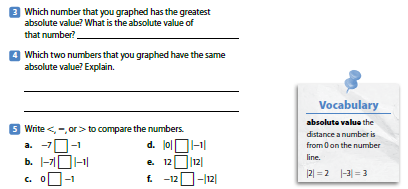 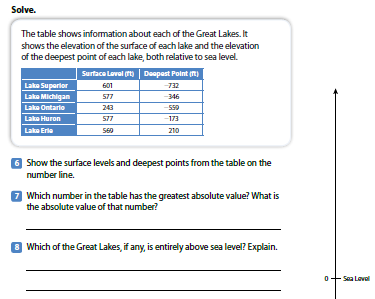 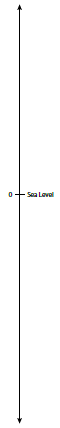 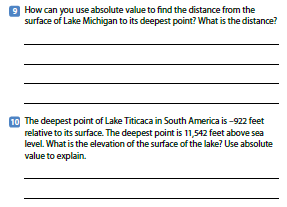 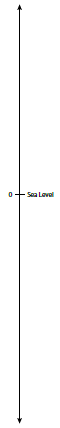 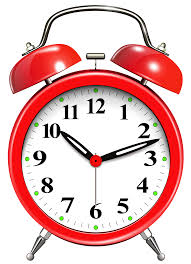 Closure
2 minutes
Absolute Value:  is a notation to express a numbers distance from zero on a number line.
Additive Inverse is a number you add to another number to equal zero.  This is also known as the opposite number.
 x + (-x) = 0
 (-x) + x = 0.
Integers are whole numbers and their opposites.  
Examples: 5, 4, 3, 2, 1, 0, -1, -2, -3, -4, -5
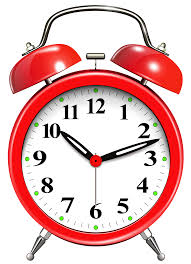 Exit Ticket
Name_________________________  
Period:_____  
Date:___________
3 minutes
EXIT TICKET
Directions:  Answer today’s Focus Question(s) in the space below.
How can mathematicians use a horizontal number line to add integers?
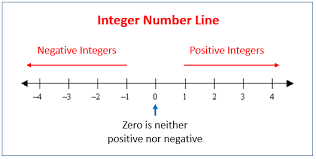